Genomic analysis for Urology
Rachel Butler
SW Genomics Laboratory Hub
NHSE Genomics Unit
Cancer services

Clinical teams
Genomic education
Cancer alliances
Pharma
7 GLHs
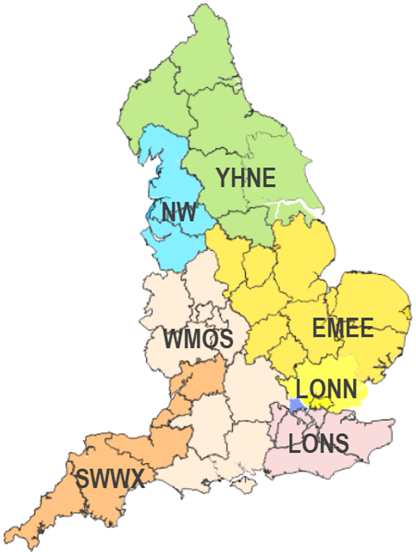 Tests according to the NGTD
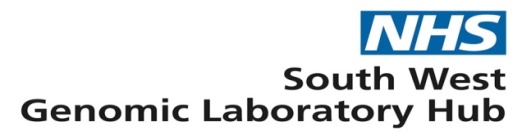 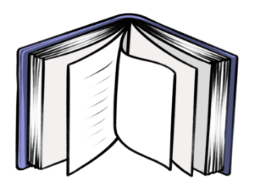 National Genomic Test Directory
National Genomic Test Directory
(updated annually)
National commissioning
Available on request
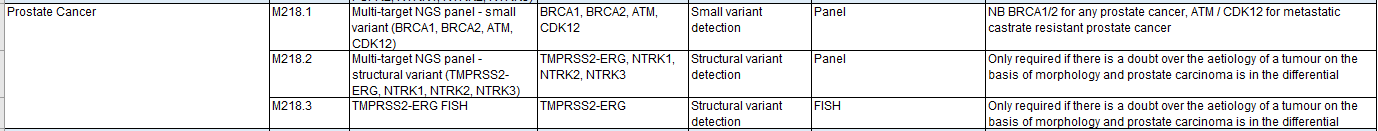 NTRK – for patients who have exhausted other treatments
https://www.england.nhs.uk/publication/national-genomic-test-directories/
Gene panel strategy
Gene fusions
NICE approved treatment
Arrange for samples from pathology archive to GLH
Licensed treatment (compassionate use)
Prostate
Clinical trial
SNVs and CNVs
BRCA1/2, HRR genes
NTRK
Pre-analytical assessment of samples: Paraffin-fixed tissues
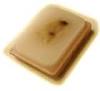 Fixation maintains and preserves tissue architecture. To maximise DNA/RNA quality and quantity:
Formalin fixation should be within 1 hour of removal 
Fixation time is dependent on the tissue volume
Additional sections for molecular analysis should be cut at the time of morphological analysis to maximise tissue
IHC analysis should be limited and balanced with the requirement for molecular analysis
Samples should be prepared with a clean blade and water-bath

Molecular analysis FAILS because there is (a) insufficient tissue or (b) tissue is not suitable
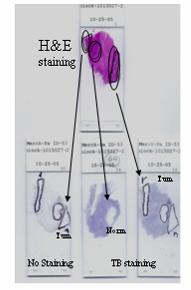 Preanalytic Variables and Tissue Stewardship for Reliable Next-Generation Sequencing (NGS) Clinical Analysis, PaoloA.Ascierto∗CarloBifulco†GiuseppePalmieri‡SolangePeters§NikolettaSidiropoulos The Journal of Molecular Diagnostics Volume 21, Issue 5, September 2019, Pages 756-767
5
The problem with prostate samples……….
For genomic analysis
Very little tissue
Heterogeneous – not always easy to find regions with good neoplastic cell content
These samples will be “old” / archived
Higher risk of degradation due to non-standardised fixation processes

	High-er Failure rate

<30% failure rate for tBRCA/HRR analysis
Alternate molecular strategies
For failed samples
More recent (or new) biopsies, if available

Blood sample for germline testing
50% of somatic changes will be found in the germline

Liquid biopsy
Summary – SW GLH strategy
Preparing for Molecular Testing
BRCA/HRR testing is available on the NGTD via GLHs
In readiness for clinical trials, EAMS……
Develop tissue pathways from Pathology to GLH
Test archived tumour tissue
Anticipate an increased failure rate
Alternatives: germline, fresh samples (FFPE), ctDNA


Contacts: Laura.yarram-smith@nbt.nhs.uk
Request form: https://www.nbt.nhs.uk/south-west-genomic-laboratory-hub